Fall Hazards
Fall Prevention in Construction
Susan Harwood Grant FY 17
SH-31220-SH7
This material was produced under Susan Harwood Grant Number SH-31220-SH7 from the Occupational Safety and Health Administration, U.S. Department of Labor.  It does not necessarily reflect the views or policies of the U.S. Department of Labor, nor does mention of trade names, commercial products, or organizations imply endorsements by the U.S. Government.
Introduction
The following presentations have been developed in both Spanish and English for the construction industry. These presentations focus in fall Hazards in construction.

This training materials will cover the fall  hazards seen regularly on construction sites and will focus on the methods for the recognition and the prevention of these common hazards.
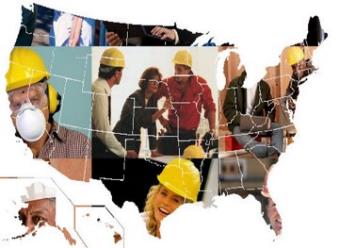 Fall Hazards - Overview
Fall Hazards
Falls are one of the greatest hazards on construction sites.

This program will help you recognize common fall hazards.
The symbols will tell you if the situation in the picture is either safe or not safe.
Fall Hazards Statistics
Each year workers die from falls.  During the year 2015:

Total deaths from falls: 648

Deaths in construction:  298

 A total of 46% of deaths in Construction are from falls 

Approximately 13% of all occupational deaths are falls
Fall Hazards
Fall hazards can be found on every construction site:


Building structures

Exterior construction areas

Scaffolds

Stairs

Ladders
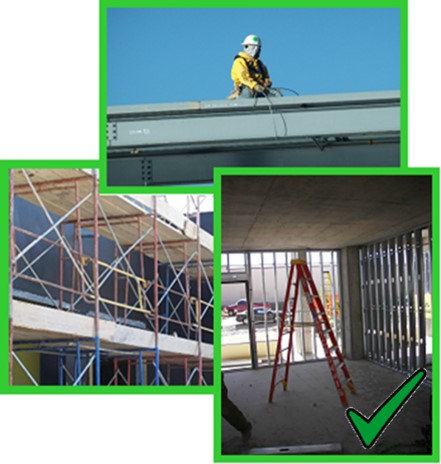 Building Structures
Work conditions 6’ or   more above lower level require the use of fall protection:
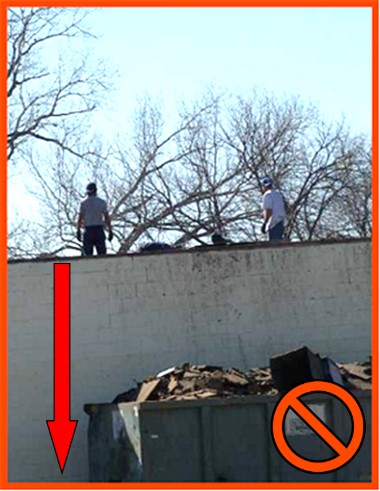 Unprotected sides, edges

Leading edges

Excavations

Walking/working surfaces
Building Structures
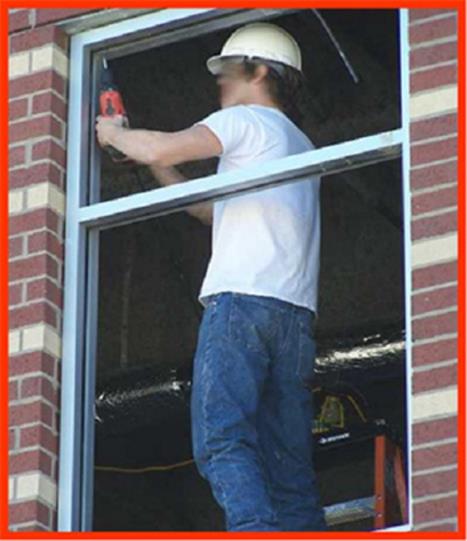 This worker is working 6’ above the lower level without using fall protection.
Building  Structures
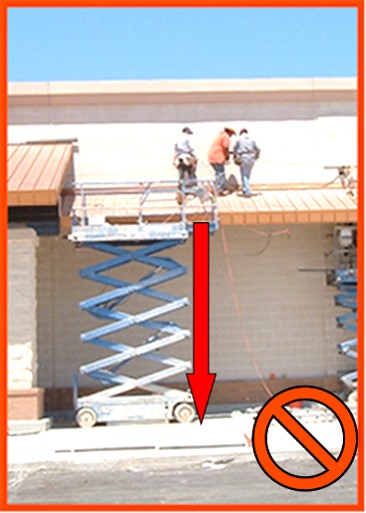 When working at a height of 6’ above the lower level you must use fall protection:
Personal fall arrest systems

Guardrails
Building Structures
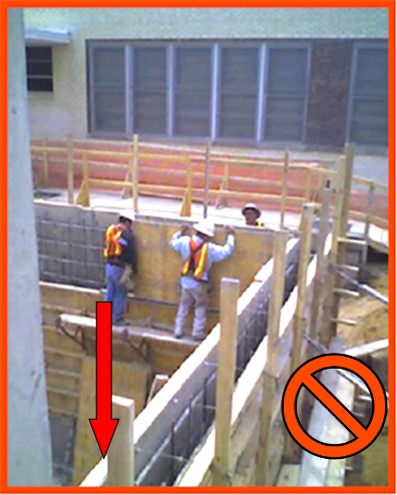 When working at a height of 6’ above the lower level you must use fall protection.

These workers are not utilizing a personal fall arrest system.
Building Structures
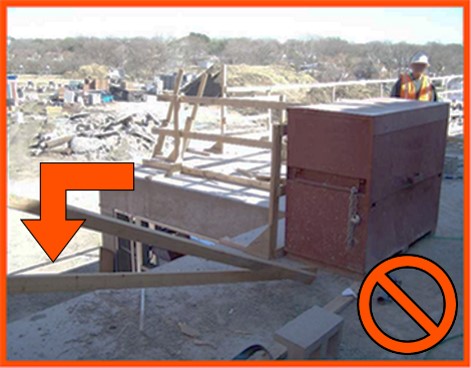 Guardrails must be maintained when working 6’ above lower level.
Building  Structures
Damaged or missing guardrails must be fixed immediately.
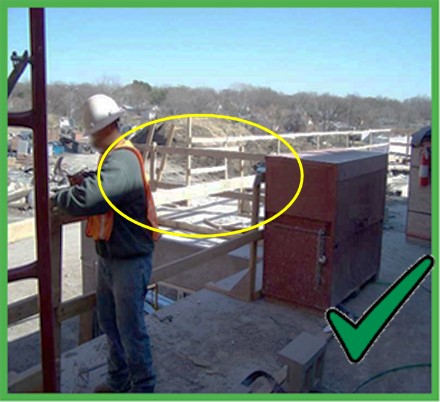 Exterior Construction Areas
Falls from a short distance can result in serious injury. 

All workers must be protected from falling onto sharp materials.
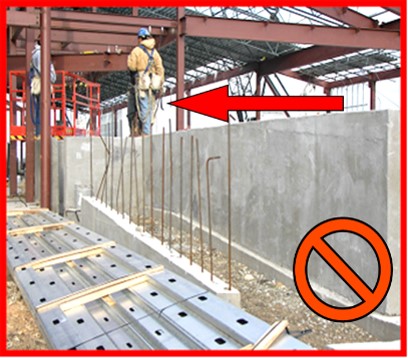 Exterior  Construction Areas
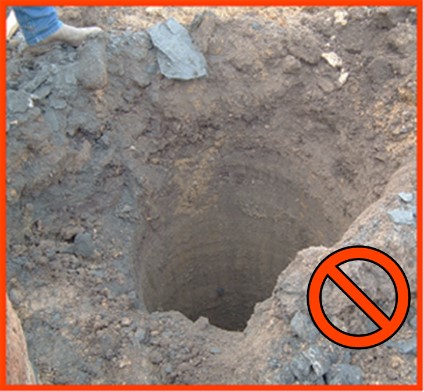 All open excavations and pier holes must be guarded or protected.
Scaffolds
Scaffolds are elevated,temporary work platforms:
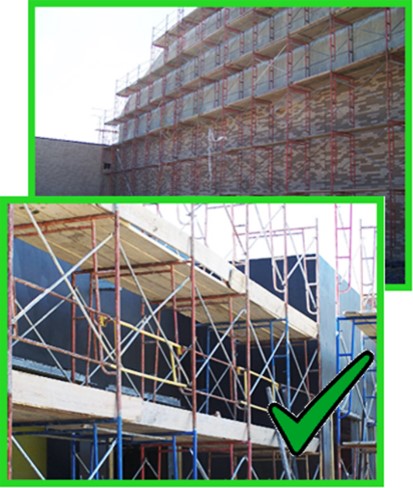 Supported scaffold

Guardrails

Access ladders

Powered work platforms
Scaffolds
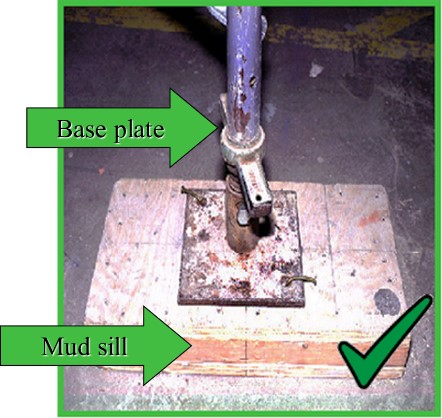 Scaffold bases must rest on a base plate and a mud sill.

The base plate is designed to level and support the scaffold.
Scaffolds
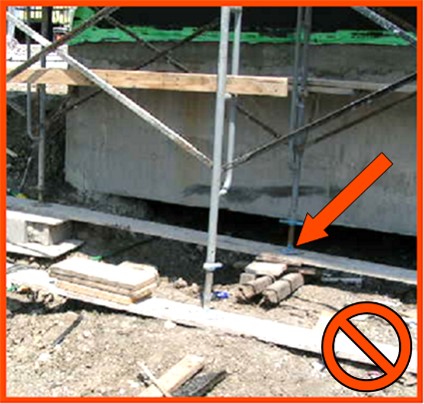 Only work from scaffolds that are properly constructed and supported.
Scaffolds
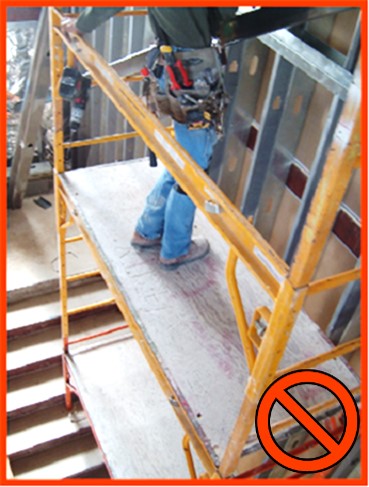 Scaffolds used in stair wells must be properly constructed.
Scaffolds
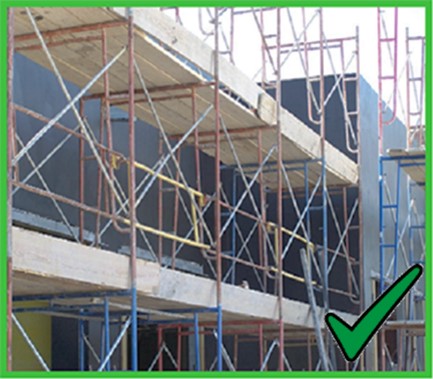 When working on scaffolds 6’ above lower level, guardrails must be installed.
Scaffolds
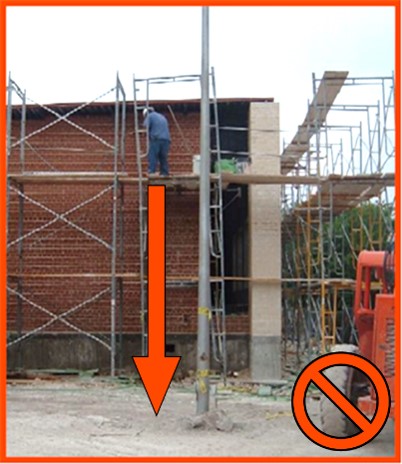 Never use scaffolds that do not have proper guardrails installed.
Scaffolds
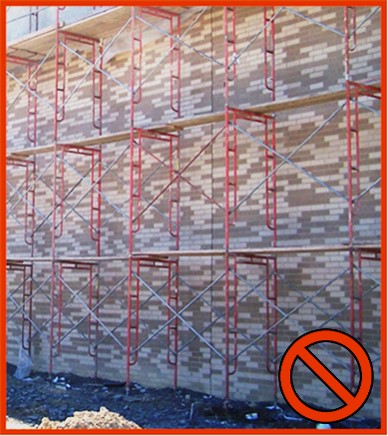 Scaffold platforms must be fully and properly planked
Scaffolds
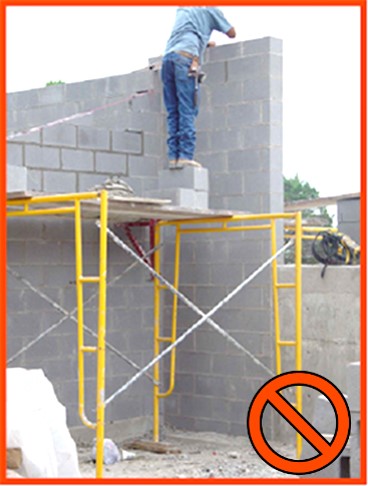 Never stack blocks, bricks, or use ladders on top of scaffolds for extra height.
Scaffolds
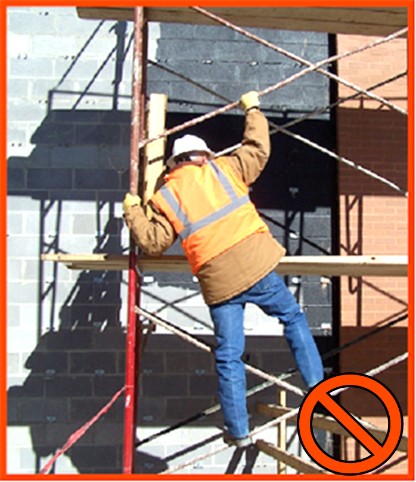 Workers must have a safe way to access the scaffold.
Scaffolds
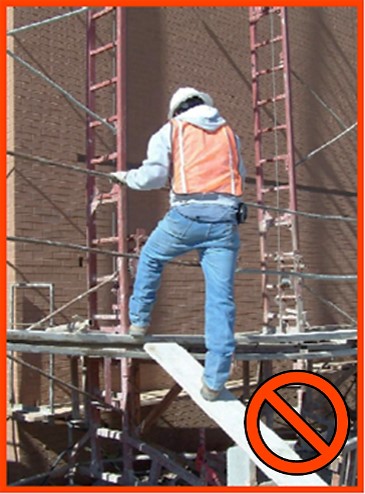 Never use blocks, bricks, walk boards, and other unsafe methods to access a scaffold.
Scaffolds
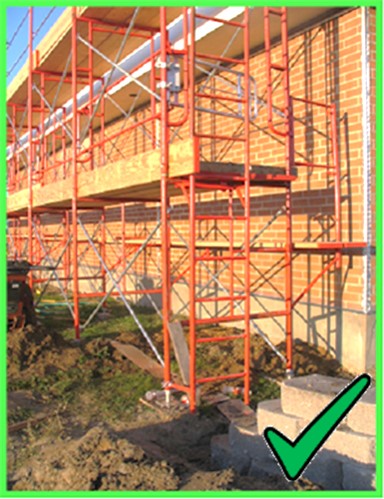 Use only ladders designed for use with scaffolds. 

The ladder must be firmly secured to the scaffold.
Powered Work Platforms
Powered platforms include:
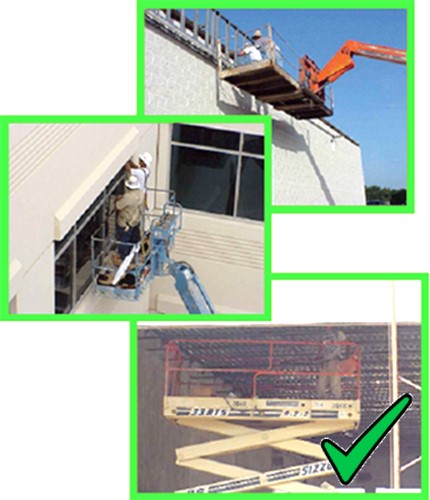 man-baskets placed on a forklift,

aerial lifts, and 

scissor lifts.
Powered Work Platforms
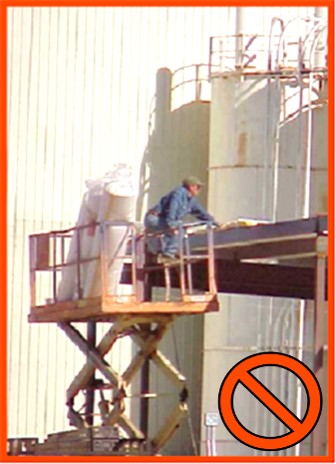 Always make sure you have proper fall protection and training before using a powered platform.
Powered Work Platforms
Only use equipment that is designed for lifting personnel.
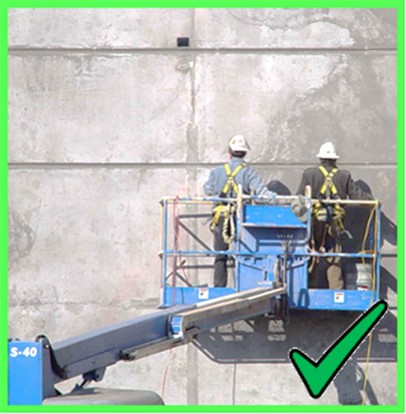 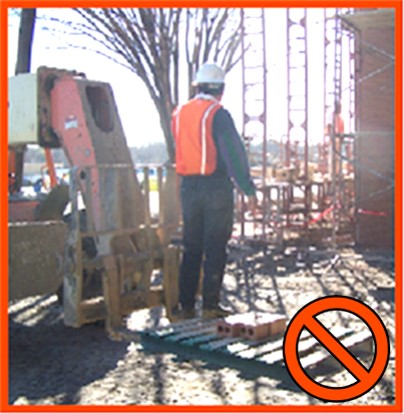 Stairs
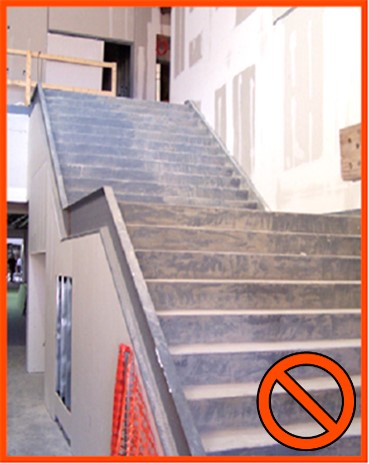 Stairways must have a stair rail along each unprotected side or edge.
Stairs
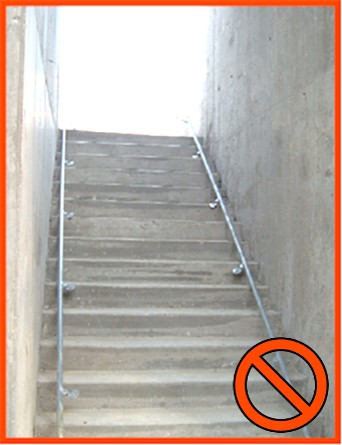 Stairs that have walls on both sides must have at least one hand rail on the right-hand side when climbing down.
Ladders
Never use stairs that are not complete or unsafe.
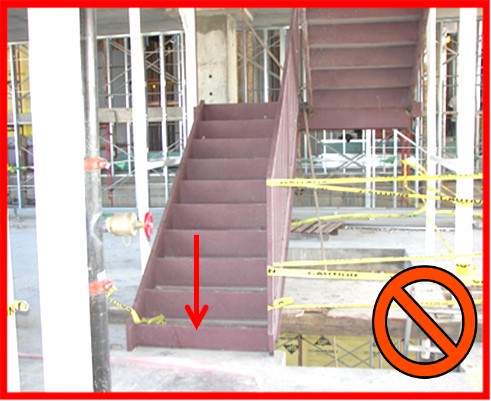 Ladders
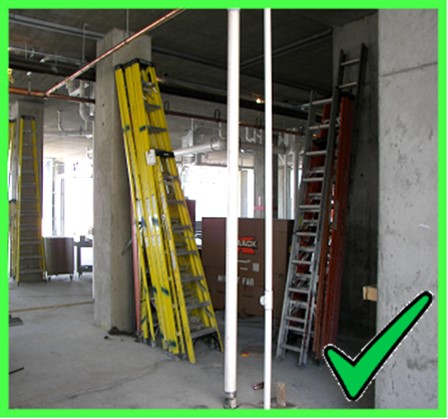 Ladders must be inspected prior to use.

Ladders must be 
    kept in a good          
    condition and safe    
    location.
Ladders
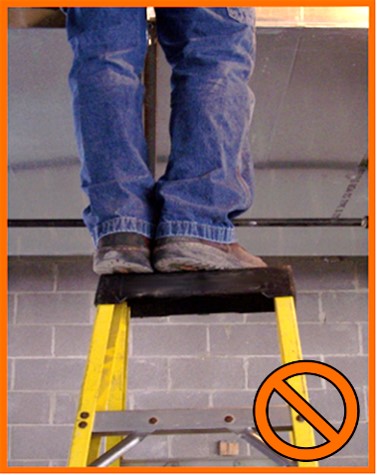 Ladders
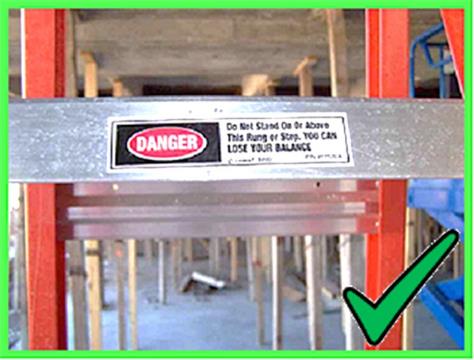 Read labels on ladders for instructions to    ensure proper use
Ladders
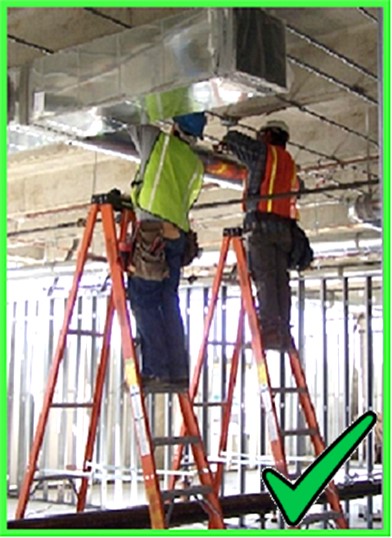 Always maintain good footing on a step ladder.

Use the correct size ladder for the work that is to be done.
Ladders
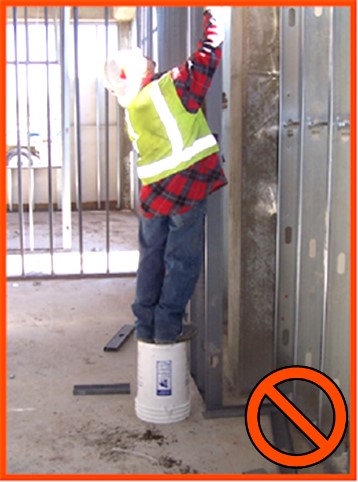 Always use the right equipment for the job:
Ladders 

Lifts

Scaffolds
Ladders
Never straddle or sit on top of a step ladder.
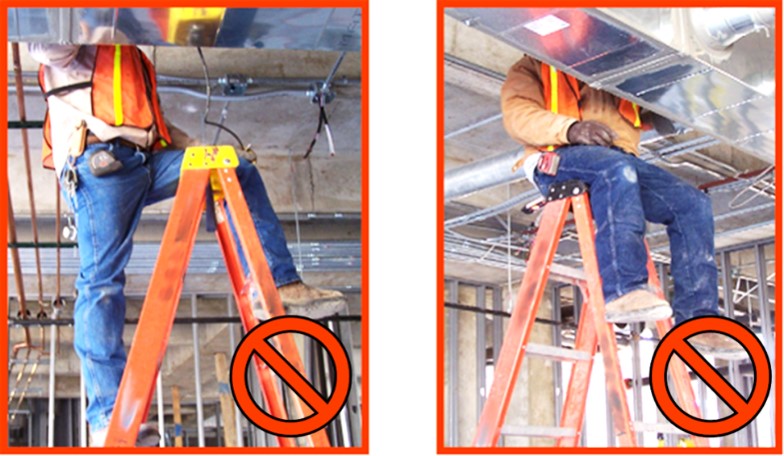 Ladders
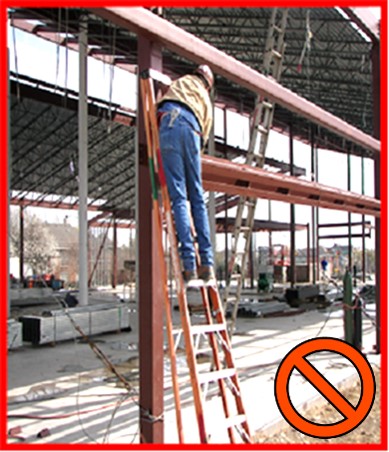 An A-Frame ladder must be fully opened and locked into position.

Use ladders only for their designed purpose.
Ladders
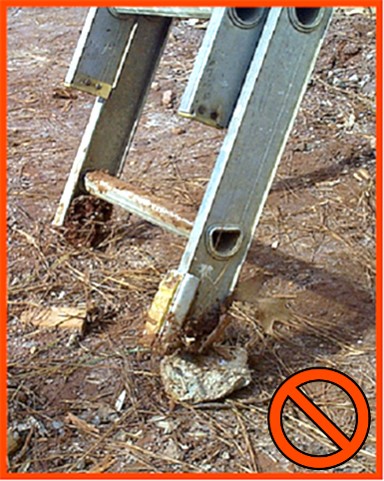 Only use ladders on stable and level surfaces to prevent accidental movement.
Ladders
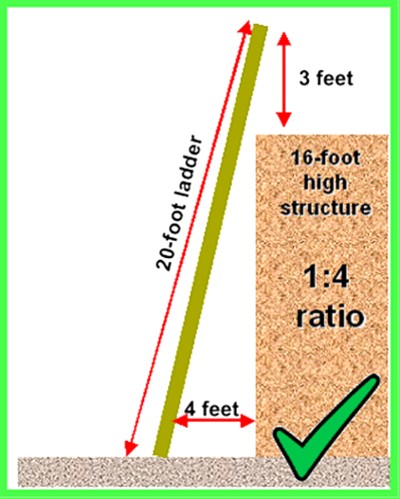 Ladders must be positioned at a safe angle to avoid potential fall hazards when climbing.
Extension ladders must extend 3’ over the landing for safe access.
Ladders
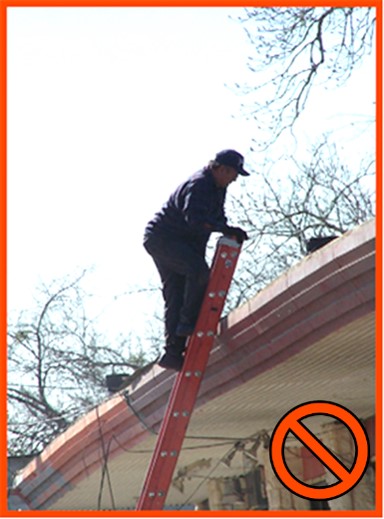 When using a portable ladder for access to an upper landing surface, the side rails must extend at least 3’ above the upper landing surface.
Ladders
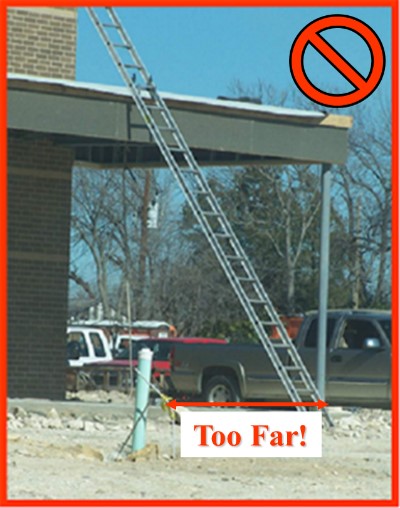 Proper use  
			vs.        
Improper application
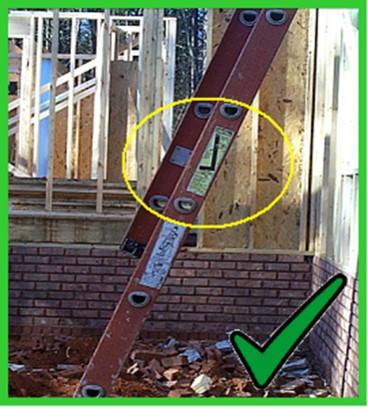 Ladders
Maintain contact with the ladder using both hands to keep a safe grip.

Face ladder when going up or down.

Never climb a  ladder while     carrying any      materials.
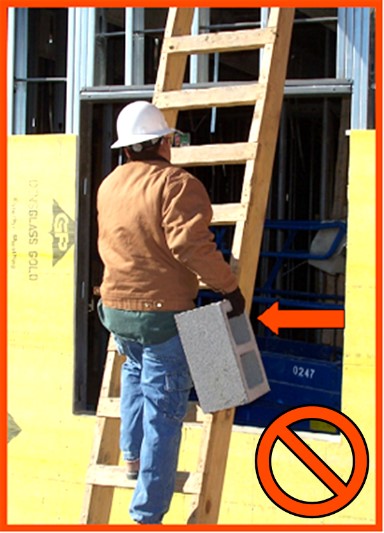 Job Made Ladders
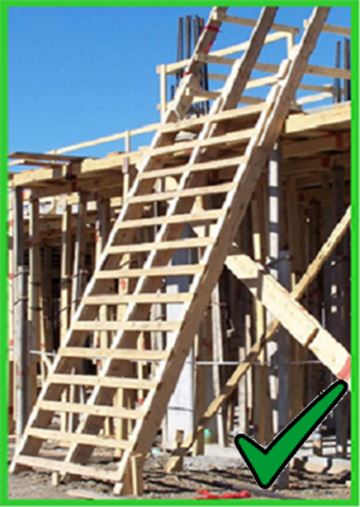 Job made ladders must be properly constructed:
Steps equally spaced

No missing steps or rungs

No sharp edges or nails sticking out
Job Made Ladders
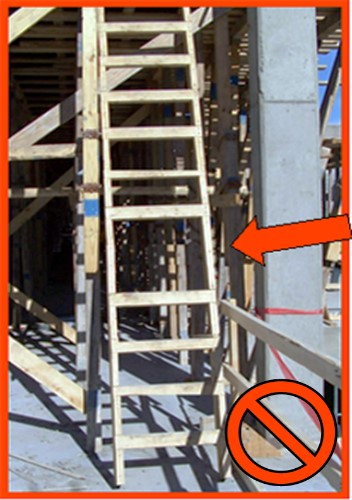 Never use a job made ladder that is damaged or missing steps.

Only use a job made ladder that has been properly built.
Job Made Ladders
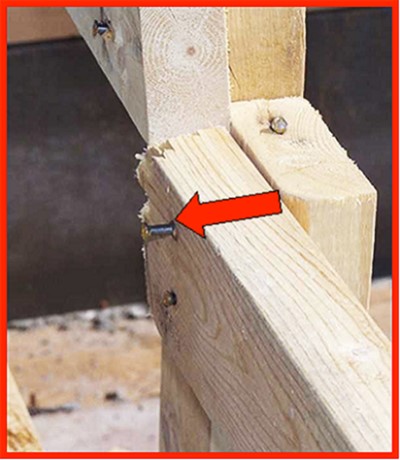 Job made ladders must also be constructed so that no nails protrude or sharp edges exist.

Nails and sharp 
edges can catch on 
clothing and cause  
falls.
QUIZ
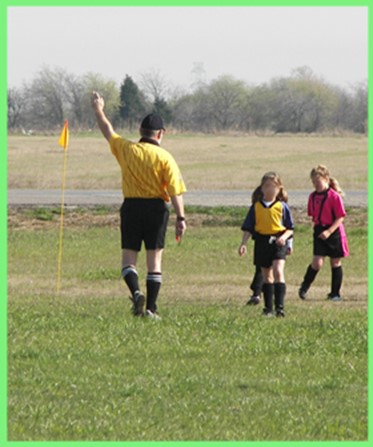 You will be presented with a specific hazard recognition question to test your understanding of this material.
Question 1
Before using a ladder, inspect it for which of 
the following?

Cracks in the frame
Broken or missing rungs
Oil, grease or other substances on the rungs
All of the above
Question 1
Before using a ladder, inspect it for which of 
the following?

The correct answer is: 

	D – All of the above
Question 2
Job made ladders may be used if the steps are equally spaced with no steps missing and no sharp edges or nails sticking out.

True
False
Question 2
Job made ladders may be used if the steps are equally spaced with no steps missing and no sharp edges or nails sticking out.

The correct answer is: 

		A - True
Question 3
When erecting scaffolding, the base plate must be placed on what?

A Firm Foundation
Cement Blocks
Soft Dirt
Wood Blocks
Question 3
When erecting scaffolding, the base plate
must be placed on what?

The correct answer is: 

	A – A Firm Foundation
Question 4
When working on scaffolding and you need a little more height, you must do the following:

Stand on a saw-horse
Jump
Erect another section of scaffolding
Use a ladder
Question 4
When working on scaffolding and you need a little more height, you must do the following:

The correct answer is:

	C – Erect another section of scaffolding
Question 5
Stairs that are incomplete and missing handrails are acceptable to use during the construction phase of the project.

True
False
Question 5
Stairs that are incomplete and missing handrails are acceptable to use during the construction phase of the project.

The correct answer is:

	B – False
Accident Prevention
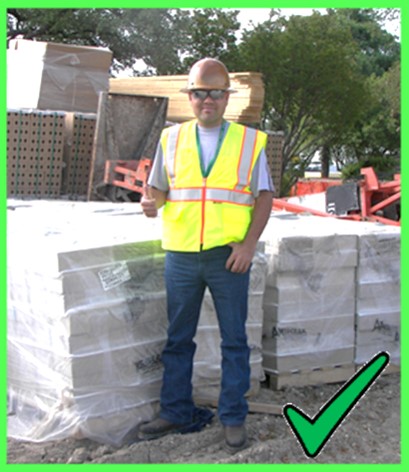 A willing, positive attitude towards safety will help make a safer work environment.
Preventing Fall Accidents
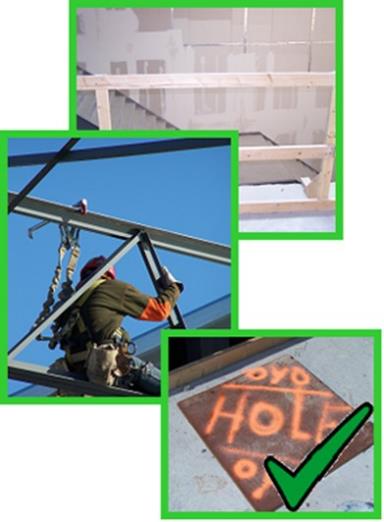 Construction work performed at 6’ or higher above a lower level requires fall protection.

Some fall protection methods include:
Guardrails
Warning lines
Fall arrest systems and 
Floor covers
Guardrails
Guardrails must have a top rail, a mid rail and a toe board.  

The top rail must be at least 42” from the working surface.
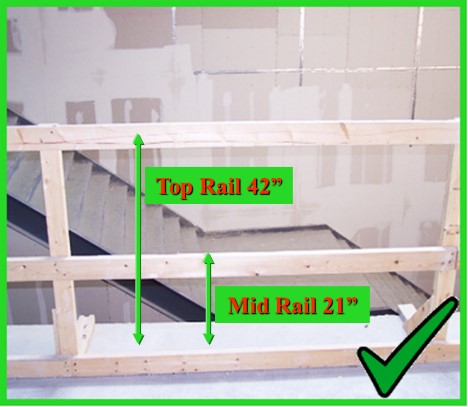 Guardrails
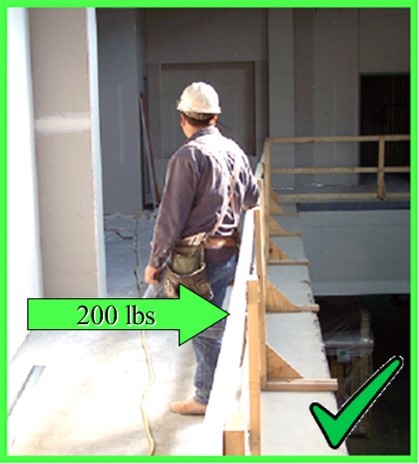 All guardrails must be constructed with a top rail and a mid rail.

The top rail must support 200 lbs. of force downward and outward.
Guardrails
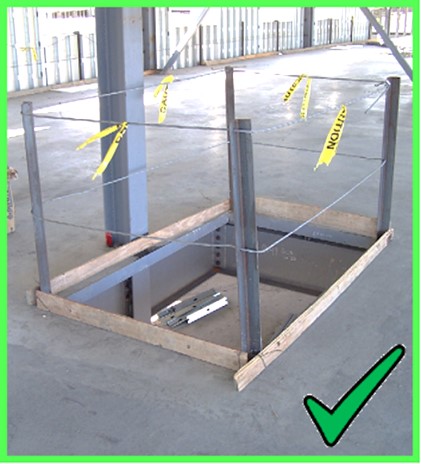 Cable guardrails must meet the same rules as wood guardrails.

The top rail must be at least 42” high and resist up to 200 lbs.
Cable Guardrails
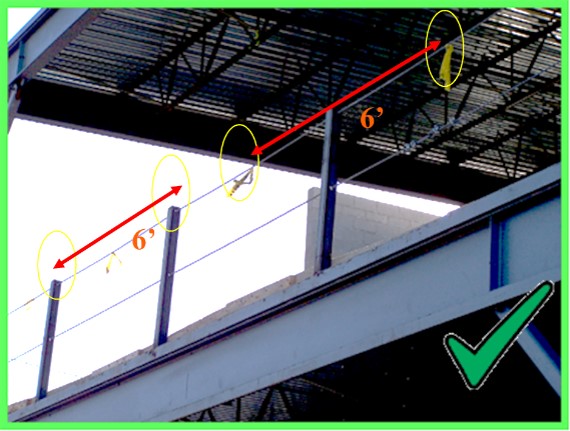 Steel cable guardrails must have the top rail flagged every    6 feet.
Cable Guardrails
The clamps used for a steel cable system must be placed correctly.
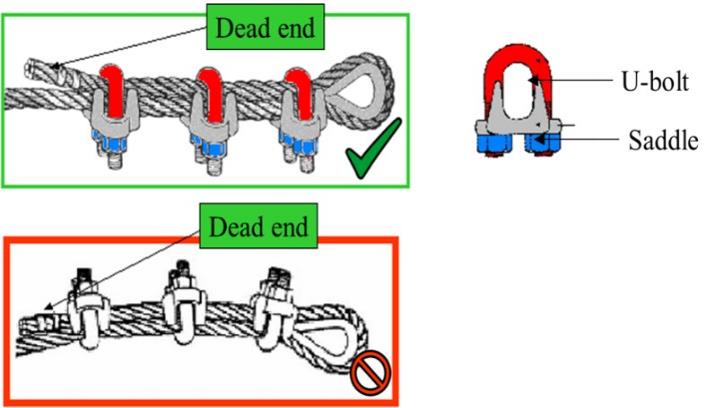 Warning Lines
Warning lines are used to keep     workers away from an unsafe edge. 

The warning line must be at least 6’ away from the edge.
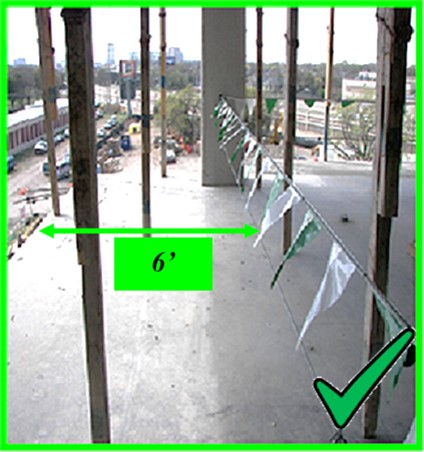 Warning Lines
Warning lines must  withstand 16 lbs. of tipping force.

The warning line must be at least    34”  from the ground.
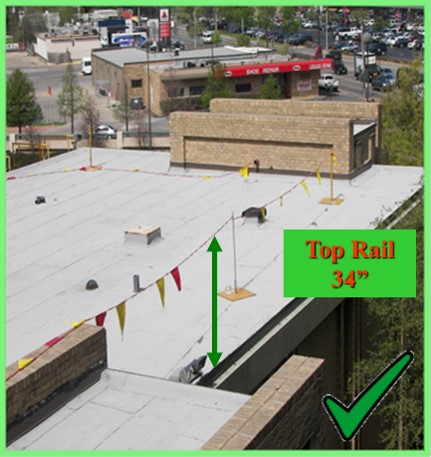 Warning Lines
Warning lines must be maintained.

Report any unsafe condition to your supervisor.
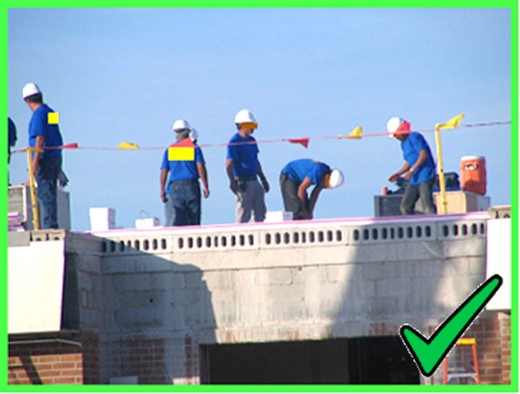 Warning Lines
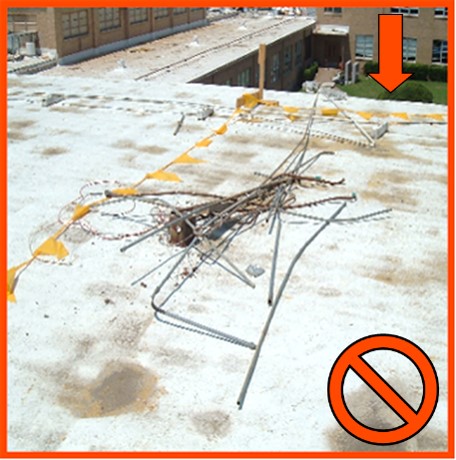 Never work in an area if the warning line has been knocked down or damaged.
Personal Fall Arrest Systems
The fall arrest system components are:
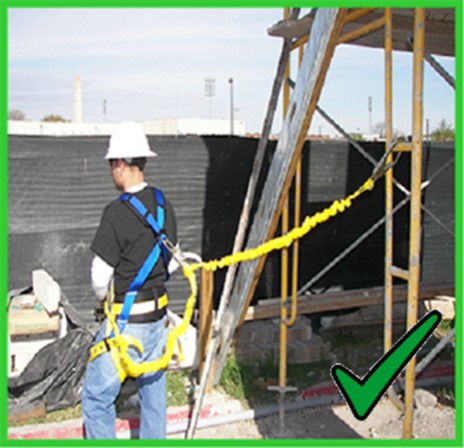 body harness,

 lanyard, and

 anchorage point
Personal Fall Arrest Systems
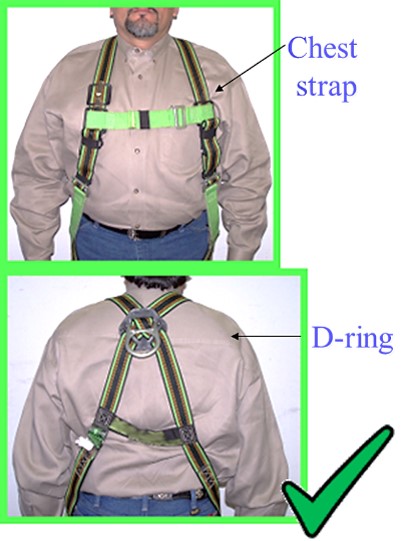 Body harness must be worn properly.

D-ring must rest between the shoulders and the chest strap must be secured.
Personal Fall Arrest Systems
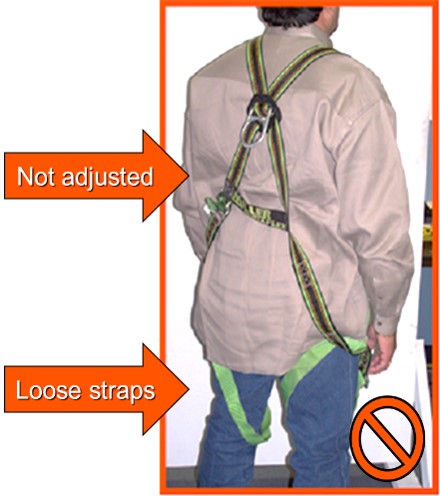 Body harness must be:
inspected before use,

adjusted to fit the worker, and

free from other visible damage.
Personal Fall Arrest Systems
Lanyards must be in good condition and free from visible damage.
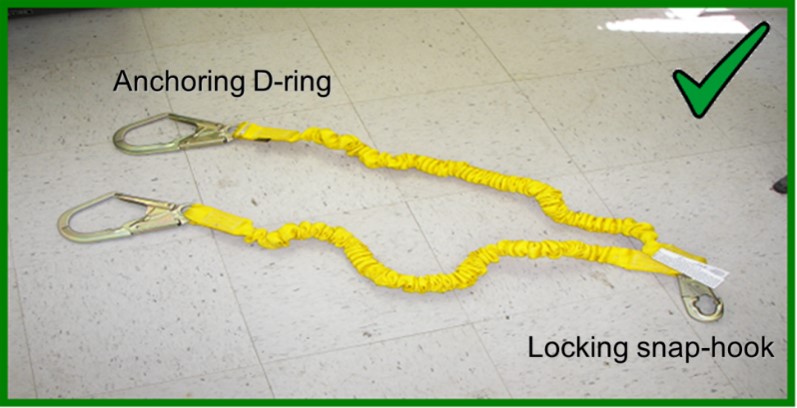 Personal Fall Arrest Systems
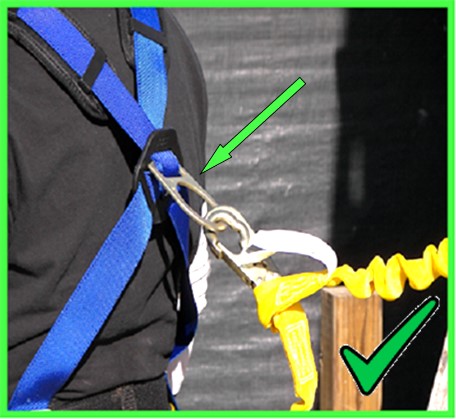 Lanyard must attach  to  the   D-ring on the body harness.
Personal Fall Arrest  Systems
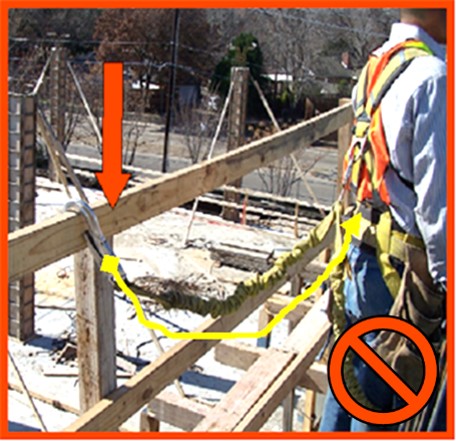 Never anchor or tie             
off to pipes, wood   structures, electrical  wires, or other areas   not designed for  anchorage points.
Personal Fall Arrest Systems
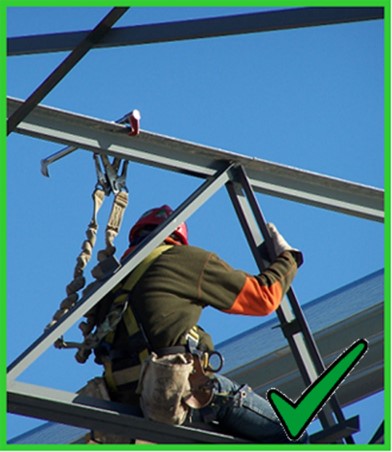 The anchorage point is the place where you tie off to or hook to.  

The anchorage point must support the force of a person falling.
Personal Fall Arrest Systems
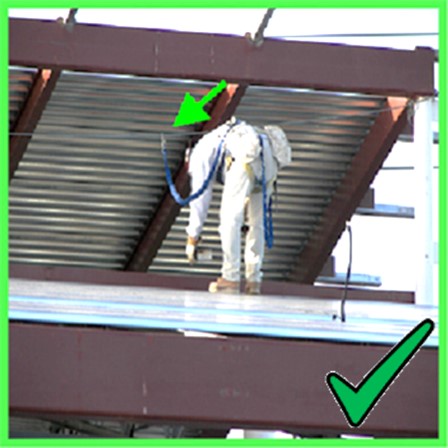 A life line is used to allow a worker to stay tied off while he moves through the work area.
Personal Fall Arrest Systems
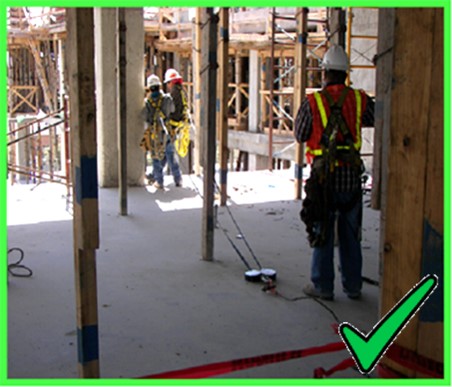 Workers must always be tied off when working with a personal fall arrest system.
Floor Covers
The cover must be marked to make sure everyone knows it is a safety device.
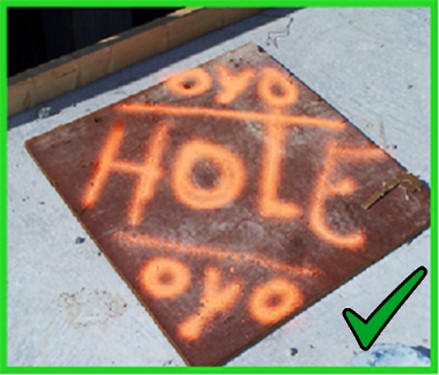 Floor Covers
All floor holes where an employee could fall through must be covered or guarded.
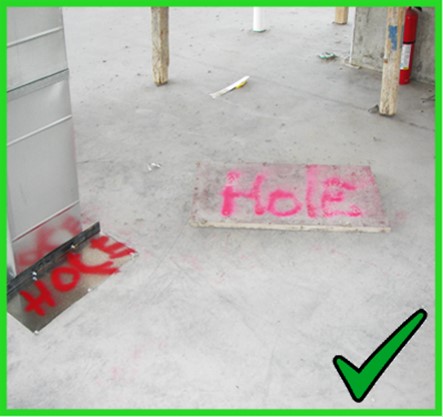 Floor Covers
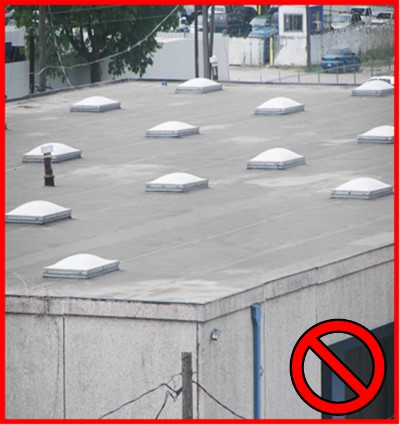 Sky-lights are another form of floor holes.

Never sit, stand, or place any materials on sky-lights.
Floor Covers
Pier holes must be guarded or protected.
Either a guard rail system or floor hole cover can be used.
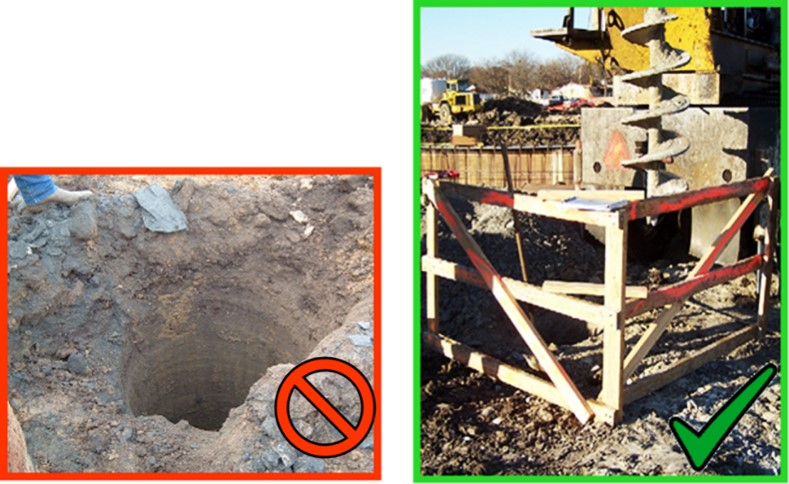 QUIZ
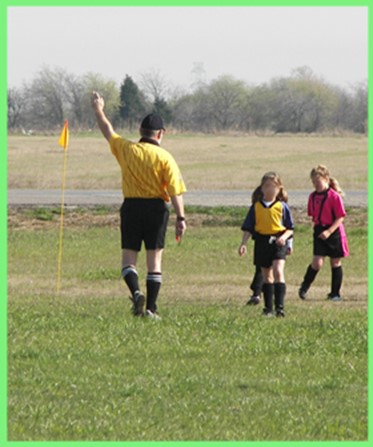 You will be presented with a specific accident prevention question to test your understanding of this material.
Question 1
While working in the construction industry, at what height is fall protection required?

4 feet
10 feet
6 feet
8 feet
Question 1
While working in the construction industry, at what height is fall protection required?

The correct answer is: 

    	C – 6 feet
Question 2
Guardrails are designed to protect you from falling.  The top rail must be inches high and be able to withstand pounds of force.

42 / 300		
36 / 300	
42 / 200		
36 / 200
Question 2
Guardrails are designed to protect you from falling.  The top rail must be         inches high and be able to withstand         pounds of force.

	The correct answer is: 

    	C – 42 / 200
Question 3
Guardrails can be made of wood or steel cables.  When using steel cables the cable clamps must be placed:

In alternating directions
With the U-bolt on the dead end of the cable
With the saddle on the dead end of the cable
None of the above, clamps are not required
Question 3
Guardrails can be made of wood or steal cables.  When using steal cables the cable clamps must be placed:

The correct answer is:

	B – With the U-bolt on the dead end of the cable
Question 4
When inspecting a harness before using it, you 
should look for the following:

Cuts/Abrasions
Burns
Other visible damage
All the above
Question 4
When inspecting a harness before using it, you should look for the following:

The correct answer is:

	D – All the above
Question 5
Floor holes can include which of the following:

Pier holes, skylights and stair openings
Pier holes, skylights and window openings
Skylights, stair openings and doorways
Skylights, stair openings and open sided floors
Question 5
Floor holes can include which of the following:

The correct answer is:

		A – Pier holes, skylights and stair openings
Thank You For Attending!
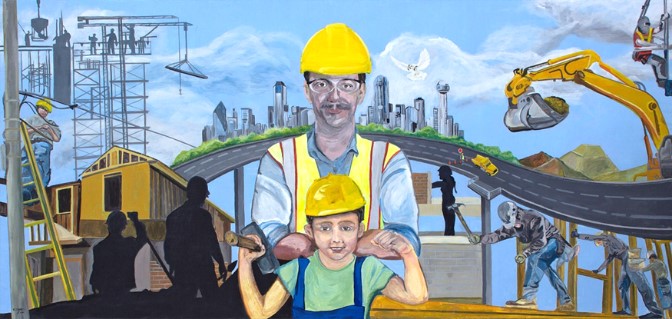 Questions